PROGRAMMING LANGUAGEDESIGN THINKINGSECTION 02
AZRIANA BINTI ZAINAL ABIDIN (A19EC0027)CHUA CHEN WEI (A19EC0038)KHOR YONG XIN (A19EC0061)JAYANEYSANRAJ JAYARAJ (A19EC0038)
WHAT IS PROGRAMMING?
“Instruct the computer”: this basically means that you provide the computer a set of instructions that are written in a language that the computer can understand. The instructions could be of various types.
“Perform various tasks”: the tasks could be simple ones or complex ones which may involve a sequence of multiple instructions.
Hence, in summary, Programming is a way to tell computers to do a specific task.
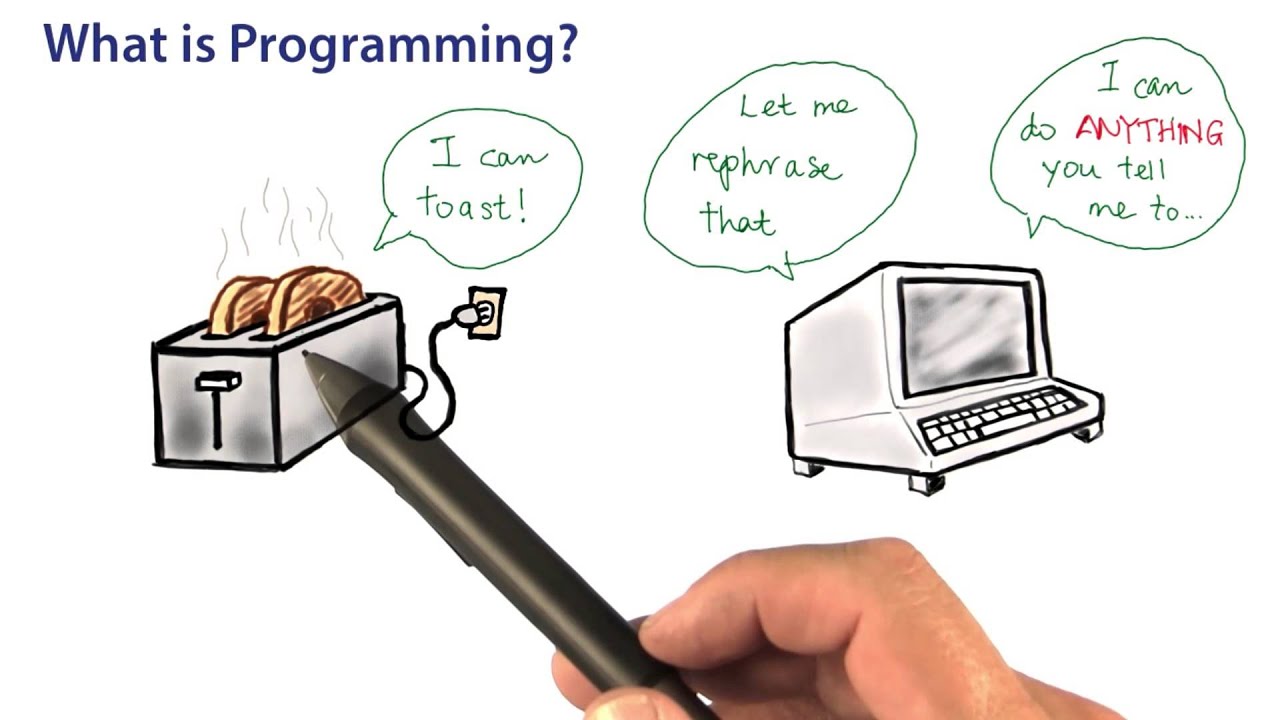 SOFTWARE DEVELOPMENT
Programming is one of the step in software development
Six step procedure:
STEP 1 :PROGRAM SPECIFICATION
Also known as program definition or program analysis.
analyze problem, consists of reviewing program specifications; meeting with the analyst and users; and identifying program components.
Five steps to complete in the process
EXAMPLE OF DESIRED OUTPUT
EXAMPLE OF INPUT DATA
STEP 2 :PROGRAMM DESIGN
Plan a solution using structured programming techniques.
 Top-down design 
 Pseudocode 
 Flowcharts 
 Logic structures
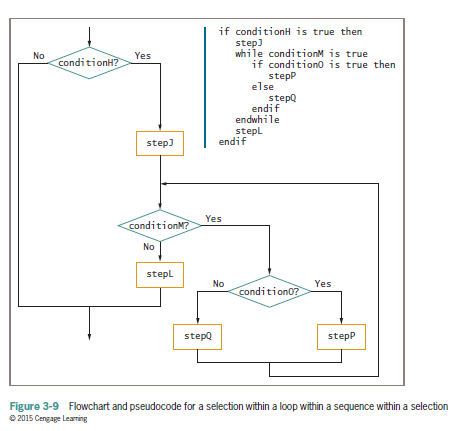 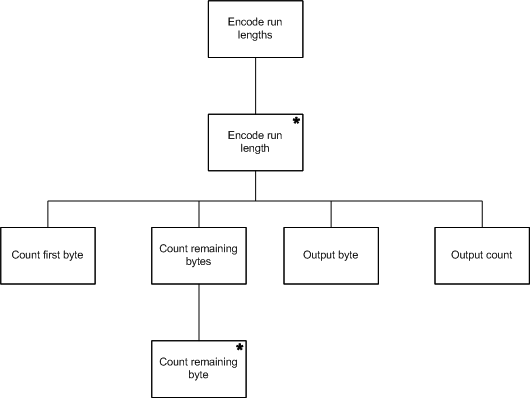 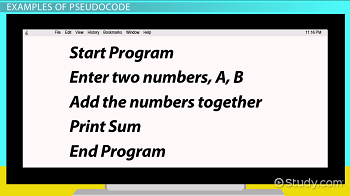 TOP DOWN DESIGN
hierarchical structure on the design of the program
 It starts out by defining the solution at the highest level of functionality and breaking it down further and further into small routines
 that can be easily documented and coded.
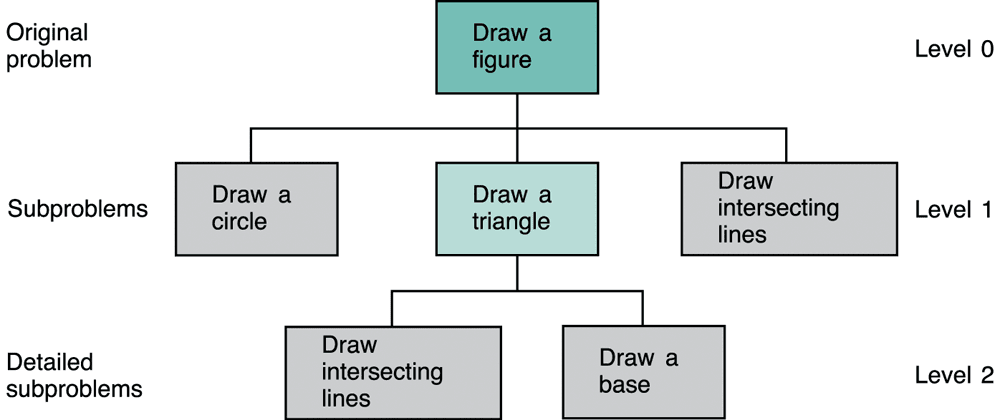 PSEUDOCODE
Another tool to describe the way to arrive at a solution.
Provide an outline of the logic and summarize the program you will write
They are different from algorithm by the fact that they are expressed in program language like constructs.
 Pseudocode is sometimes used as a detailed step in the process of developing a program.
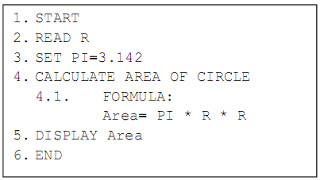 FLOWCHARTS
Graphically depict the sequence of steps required to solve a programming problem.
A flowchart is a formalized graphic representation of a logic sequence. 
Four basic symbols in program flowchart :
	-Oval: Represents any process having  start or end activity.	-Rectangles: Represents a process activity .	-Diamonds: Used when there is a decision to be made 	-Arrow lines: Used to show the flow of control from one step to another.	-Parallelograms: Used to represent input/output
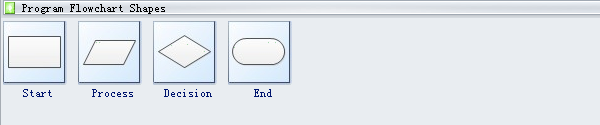 LOGIC STRUCTURE
A structure is a basic unit of programming logic;
Concatenation structure (sequence)
Selection structure 
Repetition structure
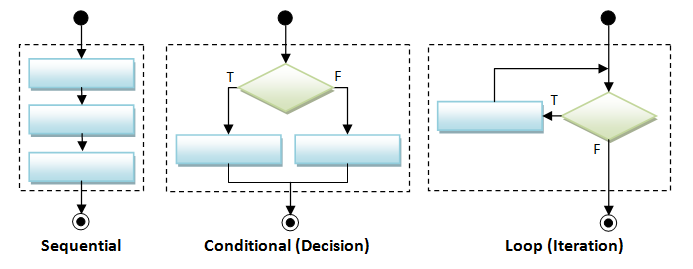 STEP 3:PROGRAM CODECharacteristics of a good program
Markup Language
language that annotates text for the computer to understand that text
HTML
XML
XHTML
SVG
Programming languages
HTML
C++
Step 4: Program Test
Debug
Syntax Errors
Logic Errors
Step 5: Program Documentation
written text to describe the program
exp : user manual , list of known bugs,design document
Guidelines to produce a document
from the point of view of the reader
no repetition
always be updated
Examples of Documents
Step 6 : Program Maintenance
Ensure program is error free, effective and efficient
Program maintenance is the process of modifying a software or program after delivery to achieve any of these outcomes,
Correct errors
Improve performance
Add functionalities
Remove obsolete portions
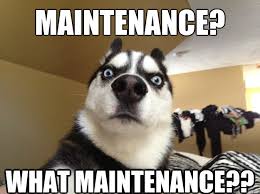 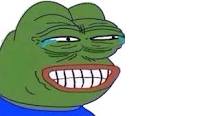 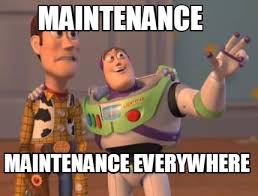 Maintenance
Corrective Maintenance
Fix errors that show up unexpectedly

Adaptive Maintenance
To accommodate changing needs,system maintenance is done from time to time

Preventive Maintenance
If possible errors can be identified and there are maintained to avoid them  

Perfective Maintenance
Changes done in the existing software to incorporate new requirements from the client
Up-to-date with the latest technology.
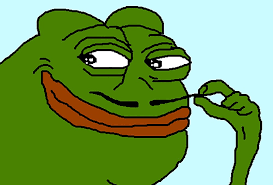 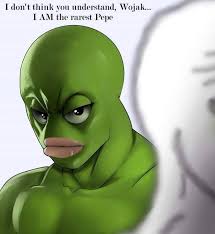 CASE Tools
CASE stands for Computer Aided Software Engineering. It means development and maintainance of software projects with help of various automated software tools
 CASE tools can be categorized into 3 following levels:
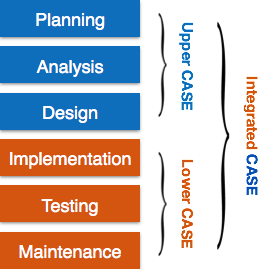 · Upper — support analysis and design phases

· Lower — support coding      phase

· Integrated — also known as I-CASE support analysis, design and coding phases
Benefits of CASE Tools
OOP Software Development
Object-Oriented Programming (OOP)
Focuses less on procedures , more on relationship between objects 
Objects contain both the data and the processing operations needed to perform a task
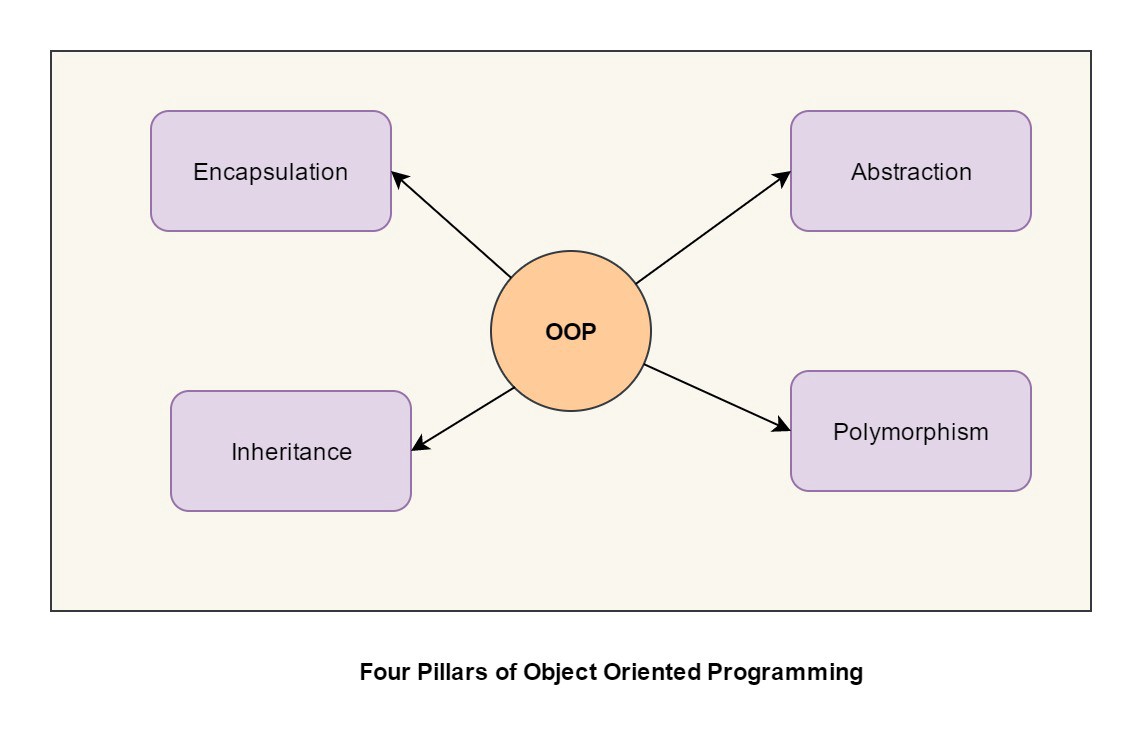 Generations of Programming Languages
Occurs in generations or levels
Five generations of Programming Language
1st Generation Language (1GL)
2nd Generation Language (2GL)
3rd Generation Language (3GL)
4th Generation Language (4GL)
5th Generation Language (5GL)
Two levels of Programming Language
Low level is closer to machine language
Example : ADD,MOV
High level is closer to human-like language
Example : C++ , JAVA
Generations of Programming Language
1st Generation Language (1GL)
Low level language
Machine language
2nd Generation Language (2GL)
Low level language
Assembly language
Used in kernels and hardware drives
Easy to develop ,understand and modify.
Less prone to errors
3rd Generation Language (3GL)
High level language
Example : C++ , Java, JavaScript
Generations of Programming Language
4th Generation Language (4GL)
Consists of statements similar to statements in human language
Used in database programming and scripts
Require less time, cost and effort to develop different types of software applications.
Example : Python, Ruby, SQL
5th Generation Language (5GL)
Artificial Intelligence Language
Contain visual tools to help develop a program
Example : Mercury , Prolog
Careers in Information Technology
Computer Programmers 
Software Engineer
Data Scientist
Data Analyst
Data Engineer
Mobile Application Developer
Cybersecurity
Cloud Architect
Database Administrator
IT Consultant
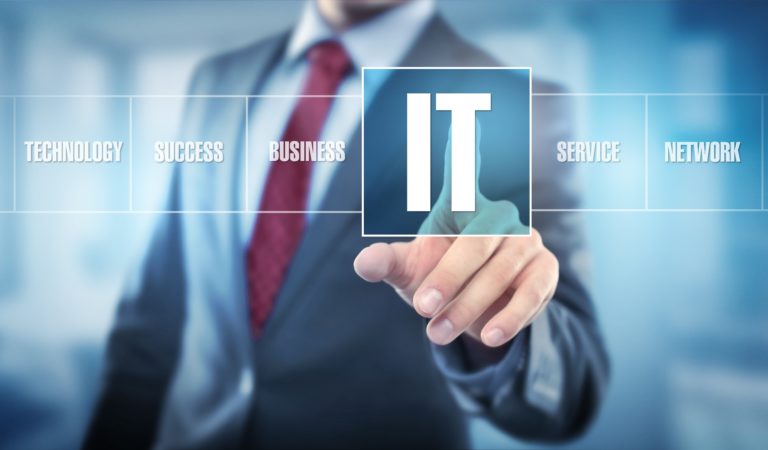